Cassette SiPm’s box
≤ 100 mm ?
Cables temporary storage
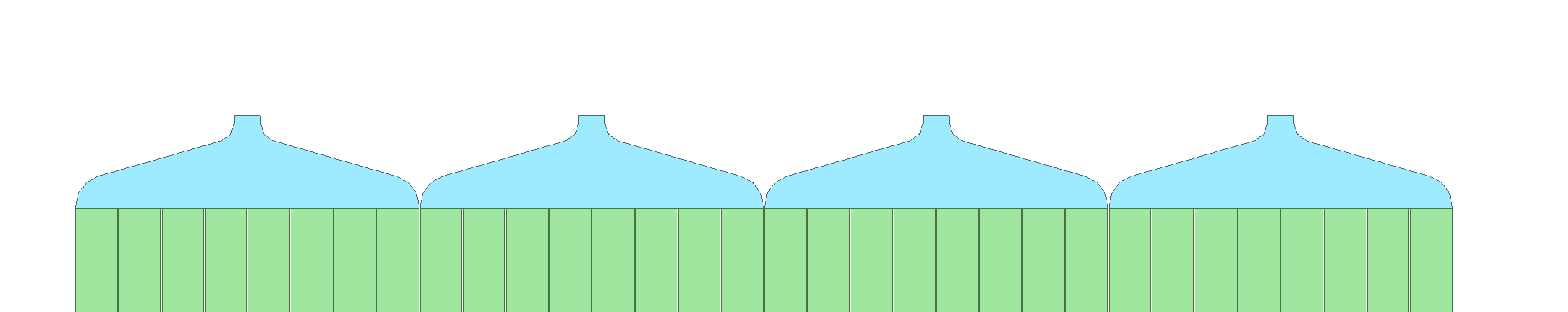 3.2 m
≤ 100 mm
3 m
1
Cassette envelope vs. Magnet
2
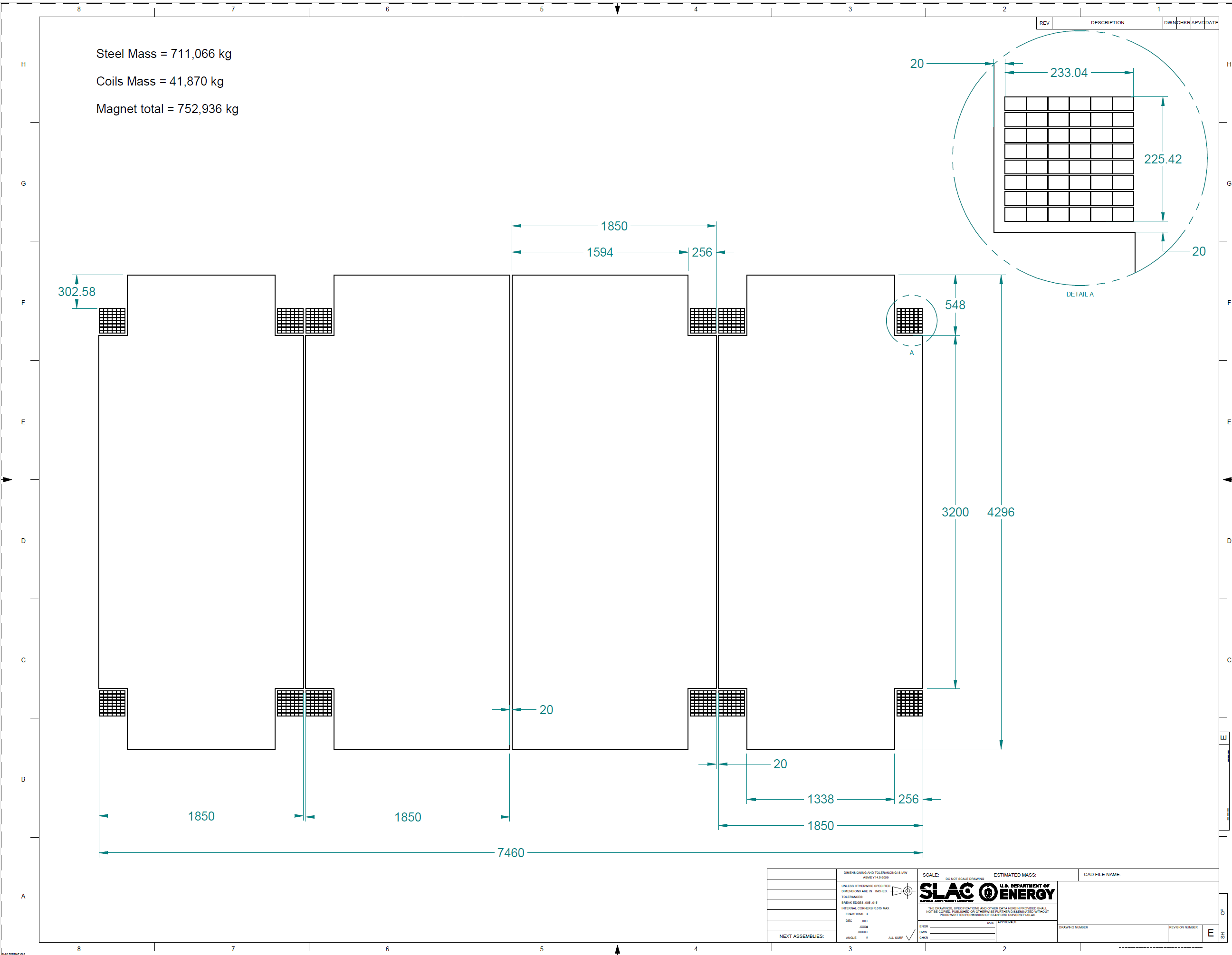 Increase to 3,300 mm minimum
3
Detector assembly parameters
Installation clearance (unrealistic !)
Installation clearance
Steel mechanical tolerance
(ASTM 6 predict 11mm at the best)
Steel mechanical tolerance
Rails
25 mm
2.5
5
5
2.5
Steel
Steel
Cassette
Rails
40 mm(nominal air gap)
4
ASTM A6
5
ASTM A6 Tolerances - Thickness
± 380 um
15 mm
± 760 um
40 mm
6
ASTM A6 Tolerances – Length and Width
25.4 mm
28.6 mm
31.9 mm
19 mm
7
Low Carbon - Flatness
± 25 mm
15 mm
40 mm
± 22 mm
8
Supplementary Requirements Flattness
The following standardized supplementary requirements are for use when desired by the purchaser.
Those that are considered suitable for use with each material specification are listed in the
specification. Other tests may be performed by agreement between the supplier and the purchaser.
These additional requirements shall apply only when specified in the order, in which event the
specified tests shall be made by the manufacturer or processor before shipment of the material.
± 12.5 mm
15 mm
40 mm
9
± 11 mm
Summary - ASTM A6
10